جامعــــــة محمد خيضــــــــــــر
جامعــــــة محمد خيضــــــــــــر
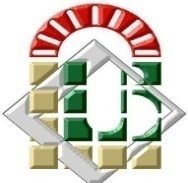 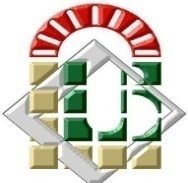 بــســكــــــــــــرة
بــســكــــــــــــرة
الجمهــورية الجزائــرية الديمقــراطية الشعبيـــة
République Algérienne Démocratique et Populaire
وزارة التعليــم العــالي والبحــث العلمـي
Ministère de l’Enseignement Supérieur et de la Recherche Scientifique
جــامعة محــمد خيضــر – بسكرة –
كــلية العلــوم الاقتصــادية و التجــارية وعلــوم التسييــر
قسم علوم تجارية
فرع علوم مالية ومحاسبية
سنة ثالثة مالية المؤسسة
مقياس: تسيير مالي 2
الموسم الجامعي: 2021/2020
أعمال موجهة 03:
معايير تقييم واختيار الاستثمارات ( ج 1 )
التمرين الأول:
     نعتبر مشروعان استثماريانA  و Bتكلفتهما 3000 ون ومدة حياتهما 5 سنوات، يولد المشروعان التدفقات النقدية الصافية  التالية:
المشروع A: تدفق نقدي ثابت 1100 كل سنة.     
المشروع B: 300، 500، 800، 2200، وأخيرا 2800.
المطلوب: 
 مثل بيانيا القيمة الحالية الصافية للمشروعين بدلالة تغيرات معدل الخصم (تكلفة رأس المال).
 ناقش وفسر المنحنيين البيانيين.
 حدد بيانيا وحسابيا معدل الخصم التماثلي (معدل العائد الداخلي التفاضلي).
 ناقش أي المشروعين أفضل حسب قيمة معدل الخصم.
 بدون حساب، ماهو المشروع الأفضل إذا كان معدل الخصم 14%؟ ثم 20%؟
الحل:
التمثيل البياني لتغيرات VANA  و VANB بدلالة تغير معدل الخصم:
تقاطتع المنحنيين مع محور التراتيب:
VANA = 5(1100)- 3000= 2500
i=0
VANB=300+500+800+2200+2800-3000= 3600.
تقاطع المنحنيين مع محور الفواصل:
i= TIR
VAN=0
TIRA≈ 24.37% , TIRB ≈ 22.67%
VAN
3600
2500
معدل الخصم
TIRid
20%
15%
A
TIRB
TIRA
B
25%
الرسم البياني لتغيرات القيمة الحالية الصافية بدلالة تغير معدل الخصم للمشروعين A و B
2. تفسير المنحنيين:
نلاحظ أن منحنيي VANA و VANB  متناقصان بارتفاع معدل الخصم، لأنه كلما يزيد الخصم (تكلفة رأس المال)، يتراجع الربح الصافي المتبقي لكل مشروع.
بما أن التدفقات النقدية الكبيرة للمشروع B تقع في السنوات الأخيرة، فهي تتعرض للخصم الشديد، أما التدفقات النقدية لـ A فهي منتظمة، وهو ما جعل منحنى VANB أشد انحدارا، ومنحنى VANA أقل انحدارا، والاختلاف في درجة الانحدار جعل المنحنيين يتقاطعان قبل تقاطعهما مع محور الفواصل.
يسمى معدل الخصم الذي يتقاطع عنده المنحنيان بمعدل الخصم التماثلي Taux d'actualisation indifférentielle ، لأنه يكون للمشروعين عنده نفس القيمة الحالية الصافية:
i= iind
VANA = VANB
كما يسمى معدل العائد الداخلي التفاضليTaux de rendement interne différentielle ، لأنه عند هذا المعدل تنعدم القيمة الحالية للتدفقات النقدية التفاضلية للمشروعين:
i= TIRd             VANB- A=0
3. تحديد معدل التماثل (معدل العائد الداخلي التفاضلي) بيانيا وحسابيا:
بيانيا :
يكون معدل التماثل عند تقاطع المنحنيين البيانيين لـ VANA و  VANB، وهو يساوي تقريبا: iind= TIRd ≈ 19%
حسابيا:
نلاحظ من الشكل أن معدل تماثل المشروعين يقع بين 15% و 20% (عند نقطة تقاطع المنحنيين)، نضع ΔVAN= VANB - VANA
i1= 15%    VANB= 814,90     VANA= 687,37    ΔVAN1=  127,53> 0
i2= 20%       VANB= 246,40    VANA= 289,67     ΔVAN2=  -43,27< 0
نلاحظ أنه لدينا قيمتان لـ ΔVAN، الأولى ذات قيمة موجبة عند i1 والثانية ذات قيمة سالبة عند i2، وبالتالي تكون ΔVAN معدومة (للمشروعين نفس القيمة الحالية الصافية) عند معدل خصم يقع بينi1  وi2 ، وهو معدل تمثل المشروعين iind .
يحسب معدل تماثل المشروعين بنفس طريقة حساب معدل العائد الداخلي:
(20-15) 127,53
(i2-i1) ΔVAN1
= 18,73%
iind= 15+
iind=
i1+
ΔVAN1- ΔVAN2
127,53 + 43,27
4. المقارنة بين المشروعين حسب تغيرات معدل الخصم:
من أجل iind  i<:
      يكون >VANA  VANB (منحنى B  فوق منحنى A)، مما يعني المشروع B  أفضل من المشروع A حسب معيار ق ح ص، لكن TIRB <TIRA، مما يعني أن المشروع A أفضل من المشروع B حسب معيار معدل العائد الداخلي، أي أنه المعياران متعارضان.
من أجلi>iind : 
     يكونVANA>VANB (منحنىA  فوق منحنى B)، مما يعني A  أفضل من B حسب معيار ق ح ص، وكذلك دائما TIRB <TIRA ، مما يعني أن المشروعA  أفضل من المشروع B حسب معيار معدل العائد الداخلي، أي أن المعياران متوافقان.
i <iind
B أفضل A لأن :     VANB >VANA
iind= 17.83%
لا توجد أفضلية، لأن: VANA =VANB
A أفضل B لأن :  VANB  > VANA
i>iind
i= TIRB ≈ 23%
B مرفوض لأن:VANB=0 ، A مازال مقبول لأن: VANA>0
>%23i <  % 24
B مرفوض لأن: 0> VANB، A مقبول لأن: VANA>0
i= TIRA ≈ 24%
B مرفوض لأن:VANB<0 ، A مرفوض لأن:  0=VANA
A و B مرفوضان لأن :  0 VANA< و 0 >VANB
i>24%
ملاحظة:
عند تعارض المعياران (القيمة الحالية الصافية، معدل العائد الداخلي) لمن تكون الأولوية؟
بما أن معيار القيمة الحالية الصافية يحدد الربح الصافي، أما معيار معدل العائد الداخلي فلا يحدد إلا متى ينعدم الربح، لذا فإن معيار القيمة الحالية الصافية تكون له الأولوية عند التعارض.
ومنه من أجلiind  < i فإن الأفضل هو B، لأن >VANA  VANB، رغم أن معيار معدل العائد الداخلي يعطي اختيار مخالف.
حساب معدل العائد الداخلي التفاضلي للمشروعين:
يطلق كذلك على معدل تماثل المشروعين معدل العائد الداخلي التفاضلي، لأنه يمثل معدل الخصم الذي يعدم القيمة الحالية للتدفقات التفاضلية للمشروعين CFd = CFB- CFA  لكل السنوات، كما في الجدول التالي:
جدول التدفقات النقدية التفاضلية
يجب حساب معدل العائد الداخلي للتدفقات النقدية التفاضلية، وهو يمثل معد العائد الداخلي التفاضلي للمشروعين A  و  B، وذلك بنفس طريقة حساب معدل العائد الداخلي التقليدية:
(20- 15 ) 127.35
(i2- i1 ) VANd1
=18.73%
=15+
TIRd=i1+
127.35-+43.27
VANd1- VANd2
i1=15% :    
VANd1= -800(1.15)-1-600(1.15)-2-300(1.15)-3+1100(1.15)-4+1700(1.15)-5-0= 127.35> 0
i2=20%
 VANd2= -800(1.20)-1-600(1.20)-2-300(1.20)-3+1100(1.20)-4+1700(1.20)-5-0= - 43.27< 0
5. من أجل معدل خصم 14% ( أقل من معدل التماثل)، وكما تبين في المناقشة والرسم البياني السابقين، المشروع الأفضل هو B.
من أجل معدل خصم 20% ( أكبر من معدل التماثل)، وكما تبين في المناقشة والرسم البياني السابقين، المشروع الأفضل هو A.
6. أسباب تعارض معياري VAN وTIR :
أ. في حالة مشاريع مستقلة، يؤدي VAN و TIR إلى قرارات متماثلة ( قبول أو رفض)، أي إذا كان المشروع مقبول باستعمال معيار VAN، فإنه يكون مقبولا باستعمال معيار TIR.
ب. في حالة مشاريع متنافية، قد يحدث تعارض بين VAN وTIR  قبل وبعد معدل التماثل( معدل العائد الداخلي التفاضلي)، وتعود أسباب التعارض لسببين هما:
عند اختلاف تكلفة الاستثمار، يتوافر لدى المؤسسة أموال أكثر لحظة الاختيار، يمكن استثمارها في مشاريع أخرى، لو اختارت المشروع ذو التكلفة الأقل(المشروع ذو تكلفة الاستثمار الأكبر يعطي ق ح ص أكبر، م ع د لا يتأثر بتكلفة الاستثمار).
عند تساوي تكلفة الاستثمار، المشروع الذي يتميز بارتفاع التدفقات النقدية للسنوات الأولى، يسمح للمؤسسة باستثمارها وتحقيق عائد في السنوات التالية، ومن هنا تنشأ أهمية تحديد عائد إعادة استثمار التدفقات المبكرة.
جامعــــــة محمد خيضــــــــــــر
جامعــــــة محمد خيضــــــــــــر
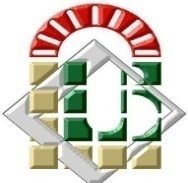 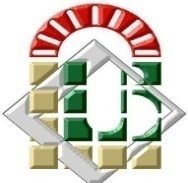 بــســكــــــــــــرة
بــســكــــــــــــرة
الجمهــورية الجزائــرية الديمقــراطية الشعبيـــة
République Algérienne Démocratique et Populaire
وزارة التعليــم العــالي والبحــث العلمـي
Ministère de l’Enseignement Supérieur et de la Recherche Scientifique
جــامعة محــمد خيضــر – بسكرة –
كــلية العلــوم الاقتصــادية و التجــارية وعلــوم التسييــر
قسم علوم تجارية
فرع علوم مالية ومحاسبية
سنة ثالثة مالية المؤسسة
مقياس: تسيير مالي 2
الموسم الجامعي: 2021/2020
أعمال موجهة 04:
معايير تقييم واختيار الاستثمارات ( ج 2 )
التمرين الثاني:
     مشروع A تكلفته الاستثمارية 800، ومدة حياته 4 سنوات.
1. علما أن مؤشر الربحية للمشروع 1,18، استنتج القيمة الحالية الصافية للمشروع A.
2. علما أن التدفقات النقدية السنوية ثابتة وتساوي 297,80، استنتج معدل الخصم (تكلفة رأس المال) المستخدم في حساب القيمة الحالية الصافية.
3. إذا ارتفعت تكلفة رأس المال إلى 20%، هل يبقى المشروع A مربح؟
4. مشروع آخر B له الخصائص التالية: رأسمال المستثمر 1000، مدة الحياة 4 سنوات، التدفقات النقدية الصافية: 600، 400، 300، 70، والقيمة المتبقية في نهاية حياة المشروع معدومة. أي المشروعين أفضل.
5. ماذا يمثل معدل الخصم الذي يساوي عنده مؤشر الربحية 1، أحسب هذا المعدل للمشروعينA  و B.
6. المؤسسة ترغب في استثمار التدفقات النقدية للمشروعين بمعدل فائدة 12%، أحسب القيمة الحالية الصافية الإجمالية ومؤشر الربحية الإجمالي ومعدل العائد الداخلي الإجمالي. أي المشروعين أفضل عندئذA  أم B.
VANA
IPA=
+1
I0A
حل التمرين الأول:
1. حساب القيمة الحالية الصافية للمشروع A
A : I0A= 800 ; nA= 4 ; IPA= 1.18
VANA
IPA – 1=
1 – (1+i)-n
I0A
I0A
VANA  =
i
VANA = (IPA-1). I0A
VANA = ( 1.18 – 1).800 = 144.
2. حساب معدل الخصم (معدل التحيين)
CFA = 297.80  
تدفق نقدي ثابت على مدى عمر المشروع A:  nA= 4
144+ 800
1 – (1+i)-n
VANA + I0A
=3.1699
=
=
CFA
i
CFA
297.80
i
0%  1%  2%   3%…..…. 10%  11%  12% ....
n
1 – (1+i)-n
1  2   3   4   5   6   7 ...
i
3.1699
n=4
1 – (1+i)-4
=3.1699
i
من الجدول المالي رقم 04، نجد: i= 10 %
الجدول المالي رقم 4 يعطي 1-(1+i)-n]/i ] من أجل i و n معلومتان، وبـما أننا نعلم قيمة 1-(1+i)-n]/i ] والتي تساوي 3.17 و n= 4، فيمكننا أن نجد i= 10%، وذلك بأن ندخل أفقيا من n= 4، حتى نصل للقيمة 3.17 داخل الجدول، ثم نصعد عموديا حتى نحدد قيمة i  على السطر العلوي في الجدول و هي 10%
1 – (1+i)-n
VANA= CFA
i
1 – (1.20)-4
- 800 = - 29.07 < 0
= 297.80
0.20
3. عند ارتفاع معدل الخصم (التحيين ) من 10% إلى 20%: هل يبقى المشروع A مقبول؟
حساب VAN الجديدة بمعدل الخصم i= 20%، علما أن التدفقات النقدية منتظمة:
- I0
من الجدول المالي رقم 4:
VANA =297.80(2.5887)- 800 = - 28.99 < 0
بما أن VANA<0 عند i= 20%، فالمشروع صار مرفوض، لأنه لم يعد يستطيع تغطية تكلفة رأس المال الجديدة 20%.
4. المقارنة بين المشروعين A و B:
B : I0B= 1000 ; nB= 4 ; CFt= 600 ; 400 ; 300 et 70. i= 10 %
بما أن المشروعان لهما تكلفة استثمارية مختلفة وعمر اقتصادي متماثل، لذا نستعمل معيار مؤشر الربحية للمقارنة بينهما:
وبما أننا نعرف مؤشر الربحية للمشروع A: IPA= 1.18، إذن نحسب مؤشر الربحية للمشروع B :
VANB= ∑CFt(1+i)-t – I0B 
         = 600(1.10)-1 + 400(1.10)-2 +300(1.10)-3 +70(1.10)-4 -1000
VANB= 149.23 > 0
149.23
VANB
+ 1 = 1.14923 = 1.15 > 1
+ 1 =
IPB =
1000
I0B
باستخدام الجدول المالي رقم 3: (n ، i ) ← (1+i)-n
VANB= 600(0.909) + 400(0.826) +300(0.751)  +70(0.683) -1000
         = 148.91
ولدينا: IPA = 1.18، وبما أن IPA > IPB، إذن المشروع الأفضل هو A.
ملاحظة هامة: 
     رغم أن VANB > VANA ، فإن المستثمر لا يفضل المشروع B، وهذا لأن الزيادة في القيمة الحالية لـ B قليلة (149.23 مقارنة بـ 144: زيادة فقط 5.23)، في حين أن الزيادة في التكلفة الاستثمارية( 1000 مقارنة بـ 800)، فالمستثمر يفضل القيام بالمشروع A، بتكلفة استثمارية 800، ويبقى له مبلغ 200، يمكنه استثماره في مشروع آخر صغير، سيحقق له ربح أكبر من الربح الزائد في B( 5.23).
TIR فعلي
TIR تقريبي
i2
VAN1>0
معدل الخصم i
i1
VAN2<0
VAN1 (i2-i1)
TIR= i1+
VAN1-VAN2
VAN
VAN
IP= 1
+1 = 1
=  0
VAN = 0
i = TIR
I0
I0
5. أ. معدل الخصم( تكلفة رأس المال) الذي يحقق: IP = 1
معدل العائد الداخلي هو الحد الأدنى من العائد على رأس المال الذي يجعل القيمة الحالية الصافية للمشروع معدومة. وبعبارة أخرى لا تبقى أي أرباح صافية بعد اقتطاع تكلفة رأس المال من خلال عملة الخصم.
VAN
إذن معدل الخصم الذي يحقق IP = 1 هو معدل العائد الداخلي، وهو معدل الخصم الذي تتساوي عند مجموع التدفقات النقدية الداخلة المخصومة وتكلفة الاستثمار، ومنه القيمة الحالية الصافية معدومة.
ب. حساب معدل العائد الداخلي للمشروع A:
i1= 10%         VAN1= 144 > 0

i2= 20%         VAN2= - 29.07 < 0
(20 – 10) 144
(i2 – i1) VAN1
=18.32%
= 10 +
TIRA = i1 +
144 + 29.07
VAN1 - VAN2
(i2 – i1) VAN1
(25 – 20) 14.85
=20.76%
TIRB = i1 +
= 20+
VAN1 - VAN2
14.85 + 81.72
ج. حساب معدل العائد الداخلي للمشروع B:
= 14.85 > 0
= - 81.72 < 0
i= 10%     VAN= 149.23 >0
i1= 20%   VAN1= 600(1.20)-1 + 400(1.20)-2 +300(1.20)-3 +70(1.20)-4 -1000
i2= 25%   VAN2= 600(1.25)-1 + 400(1.25)-2 +300(1.25)-3 +70(1.25)-4 -1000
بما أن TIRB > TIRA، إذن المشروع الأفضل حسب معيار معدل العائد الداخلي هو B .
ملاحظة:
     نلاحظ أن المعياران: القيمة الحالية الصافية ومعدل العائد الداخلي يعطيان نفس الاختيار، وهو المشروع B، والسبب أن المشروع  Bيتميز بتدفقات النقدية كبيرة في السنوات الأولى والثانية: 600؛ 400، مقارنة بـ 297.80؛ 297.80 للمشروع A، وهو يجعل المشروع  B أكثر ربحية (VAN أكبر) وأقل مخاطرة (TIR أكبر).
∑CF(1+r)n-t
Va
- I0
VANG =
- I0
VANG =
(1+i)n
(1+i)n
6. إعادة استثمار التدفقات النقدية بمعدل 12 %:
r = 12% ; i = 10%
يرتكز مفهوم القيمة الحالية الصافية السابق على عدم توظيف التدفقات النقدية، رغم أنها تبقى في الخزينة طيلة حياة المشروع، وهو ما يتنافى مع التسيير المالي الحديث(توظيف الفوائض المالية مقابل عوائد مع تحمل مخاطر الاستثمار).
أ. حساب القيمة الحالية الصافية الإجمالية:
القيمة المكتسبة من إعادة استثمار التدفقات النقدية:
Va= ∑CFt (1+r)n-t
القيمة الحالية الصافية الإجمالية:
إعادة استثمار بمعدل 12%
0
1
2
3
4
-800
297.8
297.8
297.8
297.8
297.8(1.12)4-1 =  418.38
297.8(1.12)4-2 = 373.56
297.8(1.12)4-3 = 333.53
297.8(1.12)4-4 = 297.8
1423.28
خصم ( تحيين ) بمعدل 10%
-800
Va =1423.28
1.104
VANGA= 172.12
المشروع A:
(1.12)4 - 1
(1+r)n - 1
Va = CF
Va = 297.80
= 1423.28
0.12
r
1423.28
Va
VANGA =
VANGA =
- I0
-800= 172.12
1.104
(1+i)n
المشروع A:
القيمة المكتسبة من إعادة استثمار التدفقات:
Va= 297.80(1.12)3+ 297.80(1.12)2+ 297.80(1.12)1+ 297.80(1.12)0 
    = 1423.28
ملاحظة: 
   يمكن حساب القيمة المكتسبة Va بطريقة أخرى:
ومنه القيمة الحالية الصافية الإجمالية:
إعادة استثمار بمعدل 12%
0
1
2
3
4
-1000
400
300
70
600
600(1.12)4-1 = 842.95
400(1.12)4-2 = 501.76
300(1.12)4-3 = 336
70(1.12)4-4 = 70
1750.71
خصم ( تحيين ) بمعدل 10%
Va = 1750.71
-1000
1.104
VANGB= 195.76
المشروع B:
1750.71
-1000= 195.76
VANGB =
1.104
المشروع B:
القيمة المكتسبة من إعادة استثمار التدفقات بمعدل 12%:
Va= 600(1.12)3 + 400(1.12)2 + 300(1.12)1 + 70(1.12)0 
      = 1750.71
المفاضلة بين المشروعين: بما أن VANGB > VANGA:
إذن المشروع الأفضل حسب معيار VANG هو B
172.12
195.76
IPGA =
+1 = 1.21
+1 = 1.19
IPGB =
1000
800
VANG
IPG =
+ 1
I0
ب. مؤشر الربحية الإجمالي IPG
المفاضلة بين المشروعين: بما أن IPGA > IPGB:
إذن المشروع الأفضل حسب معيار IPG هو A
n
Va
1
TIRG =
I0
4
1423.28
- 1 = 15.49%
TIRGA=
800
Va
Va
VANGA =
- I0
- I0=0
(1+TIRG)n
(1+i)n
ج. معدل العائد الداخلي الإجمالي TIRG
i= TIRG        VANG= 0
4
1750.71
- 1=  15.02 %
TIRGB=
1000
المفاضلة بين المشروعين: بما أن TIRGA > TIRGB:
إذن المشروع الأفضل حسب معيار TIRG هو A
800
DRA =
= 2.6863 ans
297.80
I0
DR =
CF
سؤال إضافي: حساب فترة الاسترداد العادية
المشروع A (حالة تدفقات منتظمة أي ثابتة): نستخدم الصيغة التالية
0.6863 ans= 0.6863  x 12= 8.2364 mois
0.2364 mois = 0.2364 x 30= 7 jours
DRA = 2 ans, 8 mois et 7 jours
المشروع B (حالة تدفقات غ منتظمة): نستخدم التدفقات التراكمية
نلاحظ من الجدول أنه يتم استرداد تكلفة الاستثمار للمشروع B في سنتين بالضبط  DRB = 2 ans
حسب معيار فترة الاسترداد العادية، المشروع الأفضل هو B، لأن:
 DRB < DRA
باقي الاسترداد
1000- 876.02= 123.98
x
123.98 × 12
x=
= 6.601 mois
225.39
225.39
12 mois
تدفق مخصوم سنة الاسترداد
سؤال إضافي: حساب فترة الاسترداد المخصومة
المشروع B : نستخدم التدفقات المخصومة التراكمية المتصاعدة
I0 = 1000
سنة الاسترداد:  ثالثة ← فترة الاسترداد: 2 سنة و....
0.601 mois= 0.601 x 30= 18.03 jours
DRB = 2 ans, 6 mois et 18 jours
i
Aeq=  VAN
1- (1+i)-n
0.10
0.10
AeqA=  144
AeqC= 193.73
=39.79
=  45.42
1- (1.10)-4
1- (1.10)-7
سؤال إضافي( مفاضلة بين مشروعين في حالة العمر مختلف):
 مشروع C له الخصائص التالية: n= 7, I0 = 1200,  VAN= 193.73, i= 10%
ماهو المشروع الأفضل A  أم C ؟
بما أن المشروعين A و C لهما عمر اقتصادي مختلف، لذا يفضل استعمال معيار الدفعة المكافئة Annuité équivalente   للمقارنة بينهما.
الدفعة المكافئة هي نصيب السنة الواحدة من عمر المشروع من القيمة الحالية الصافية.
المشروع A يعطي سنويا ما يكافئ  45.42 من ق ح ص.
المشروع C يعطي سنويا ما يكافئ  39.79 من ق ح ص.
بما أن:  AeqA> AeqC ، فالمشروع الأفضل هو A
جامعــــــة محمد خيضــــــــــــر
جامعــــــة محمد خيضــــــــــــر
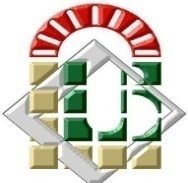 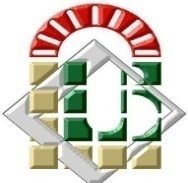 بــســكــــــــــــرة
بــســكــــــــــــرة
الجمهــورية الجزائــرية الديمقــراطية الشعبيـــة
République Algérienne Démocratique et Populaire
وزارة التعليــم العــالي والبحــث العلمـي
Ministère de l’Enseignement Supérieur et de la Recherche Scientifique
جــامعة محــمد خيضــر – بسكرة –
كــلية العلــوم الاقتصــادية و التجــارية وعلــوم التسييــر
قسم العلوم التجارية
فرع علوم مالية ومحاسبية
سنة ثالثة مالية المؤسسة
مقياس: تسيير مالي
الموسم الجامعي: 2021/2020
أعمال موجهة 02:
معايير تقييم واختيار الاستثمارات (ج 3 )
ملاحظة هامة:
يجب كتابة القوانين، ثم إجراء التطبيق العددي قبل إعطاء النتيجة في كل سؤال.
التمرين الأول:
يرغب مدير مؤسسة في القيام بمشروع استثماري توسعي A تكلفته الاستثمارية 500، ومدة حياته 5 سنوات، تتوقع الدراسة الاقتصادية للمشروع، أن يولد التدفقات النقدية السنوية الصافية التالية: 105؛ 140؛ 160؛ 235؛ وأخيرا  300.
تستخدم المؤسسة معدل خصم (تكلفة رأس مال) تساوي 12%.
القيمة المتبقية للمشروع الاستثماري A في نهاية عمره مهملة.
المطلوب:
أحسب فترة الاسترداد العادية؛ القيمة الحالية الصافية، ومؤشر الربحية للمشروع A، بناء على الحسابات السابقة، بماذا تنصح مدير المؤسسة؟
إذا ارتفعت تكلفة رأس المال إلى 25 % قبيل البدء في تنفيذ المشروع، هل تنصح المدير في الاستمرار في تنفيذA  في هذه الحالة؟ أحسب معدل العائد الداخلي للمشروع وماذا يعني؟
اقترح المدير المالي للمؤسسة مشروعا آخر B، له الخصائص التالية: التكلفة الاستثمارية 700؛ العمر الاقتصادي 5 سنوات، يتوقع أن يعطي المشروع قيمة حالية صافية 168.19، عند معدل خصم 12 %، هل تنصح مدير المؤسسة باختيار A أم B؟
باقي الاسترداد
95× 12
500-405= 95
x
x=
=4.85 mois
235
235
12 mois
تدفق سنة الاسترداد
1. معايير تقييم المشروع A
أ. فترة الاسترداد العادية:
من الجدول: سنة الاسترداد: سنة 4؛
ومنه فترة الاسترداد: 3 سنوات و......
x
I0 = 500
0.85 × 30= 25.5 jours
ومنه: DRA= 3 ans, 4 mois, 25 jours
إنطلاق المشروع  في 01 جانفي 2020؛  تاريخ الاسترداد: 25 ماي 2023
n
Σ
VAN=
t=1
235
160
300
140
105
+
+
VANA=
-500= 138.81> 0
+
1,123
1,121
1,122
1,124
1,125
VAN
138.81
IP =
IP =
+1
+1= 1.27 > 1
500
I0
ب. القيمة الحالية الصافية:
حالة تدفقات نقدية غير منتظمة:
CFt
+
ـــI0
(1+i)t
ج. مؤشر الربحية للمشروع:
بما أن VANA> 0  وIPA> 1 : فالتدفقات النقدية للمشروع تغطي تكلفة رأس المال وتكلفة والاستثمار، وتحقق ربح نقدي 138.81؛
 ومنه: المشروع مربح، لذا: أنصح المدير بتنفيذه.
235
160
300
140
105
+
+
VANA=
-500= - 49,92 <0
+
1,253
1,251
1,252
1,254
1,255
-49,92
IPA =
+1= - 0,10 + 1= 0.90 < 1
500
2. ارتفاع تكلفة رأس المال إلى 25 % قبيل البدء في تنفيذ المشروع:
نحسب القيمة الحالية ومؤشر الربحية بمعدل الخصم ( تكلفة رأس المال) الجديد:
+
بما أن: VANA< 0 وIPA< 1 ، فالتدفقات النقدية للمشروع لا تغطي تكلفة رأس المال وتكلفة الاستثمار معا، لذا المشروع خاسر، ومنه أنصح المدير بعدم مواصلة تنفيذه.
حساب معدل العائد الداخلي للمشروع :
n
Σ
t=1
TIR فعلي
VAN= 0
TIR تقريبي
i2
VAN1>0
معدل الخصم i
i1
VAN2<0
i1= 12 % ⇒ VAN1= 138.81 > 0
i2= 25 % ⇒ VAN2= -49.92 < 0
تفسير معدل العائد الداخلي: 
   يمثل معدل العائد الداخلي معدل الخصم (تكلفة رأس المال) الذي يجعل مجموع التدفقات النقدية المخصومة الداخلة تساوي تكلفة الاستثمار، أي تجعل القيمة الحالية الصافية للمشروع معدومة.
CFt
=I0
VAN
(1+i)t
(25– 12) 138,81
(i2 – i1) VAN1
=21,56%
= 12+
TIRA = i1 +
138,81-(- 49.92)
VAN1 - VAN2
i= 21,56% → VANA = 0
168.19
IP B=
+1= 1,24 > 1
700
i< TIRA       12< 21.56 %    : المشروع  A  مقبول
3. اقتراح المدير المالي المشروع B
المشروع B: التكلفة الاستثمارية 700؛
                 العمر الاقتصادي 5 سنوات؛
                 القيمة حالية صافية 168.19، عند معدل خصم 12 %.
معيار المقارنة: 
    بما أن المشروعان A و Bلهما نفس العمر الاقتصادي وتكلفة استثمار مختلفة، فإن المعيار الملائم للمقارنة هو مؤشر الربحية:
IPA=1.27 >  1
بما أن: IPA> IPB، لذا فالمشروع الأفضل هو A
جامعــــــة محمد خيضــــــــــــر
جامعــــــة محمد خيضــــــــــــر
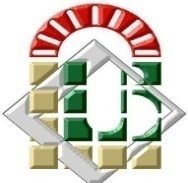 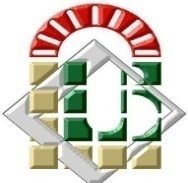 بــســكــــــــــــرة
بــســكــــــــــــرة
الجمهــورية الجزائــرية الديمقــراطية الشعبيـــة
République Algérienne Démocratique et Populaire
وزارة التعليــم العــالي والبحــث العلمـي
Ministère de l’Enseignement Supérieur et de la Recherche Scientifique
جــامعة محــمد خيضــر – بسكرة –
كــلية العلــوم الاقتصــادية و التجــارية وعلــوم التسييــر
قسم العلوم التجارية
فرع علوم تجارية
سنة أولى ماستر تسويق مصرفي
مقياس: تسيير مالي
الموسم الجامعي: 2021/2020
أعمال موجهة 02:
سلسلة تمارين 03: معايير تقييم واختيار الاستثمارات(ج 3)
التمرين الثاني:
     البيانات الخاصة بالمشروعين المتنافيين X و Y  موضحة في الجدول التالي:
ماهو المشروع المختار حسب معيار القيمة الحالية الصافية بمعدل خصم 10%؟ هل هذا الاختيار عقلاني؟
 ماهو المشروع المختار حسب معياري المضاعف الاقتصادي والدفعة السنوية المكافئة؟
∑ CFt
I0
VAN =
(1+i)t
25
30
40
50
55
100 = 45.87 > 0
+
+
+
+
VAN X=
1.104
1.105
1.103
1.101
1.102
حل التمرين الثاني:
1. المشروع المختار حسب معيار القيمة الحالية الصافية VAN
نقوم بحساب القيمة الحالية الصافية لكلا المشروعين X و Y، المشروع المختار هو المشروع ذو VAN الأكبر:
35
35
30
VAN Y=
+
+
40 = 42.49 > 0
1.103
1.101
1.102
بما أن:  VANX> VANY، إذن المشروع المختار هو X، لأنه يحقق ربح أعلى.
هذا القرار غير عقلاني، لأن المشروع X يتطلب 5 سنوات، وتكلفة استثمارية 100، مقارنة بالمشروع Y الذي يتطلب مدة أقصر: 3 سنوات فقط، وتكلفة استثمارية أقل بكثير: 40 فقط.
وفي المقايل المشروع X تزيد قيمته الحالية الصافية فقط بمقدار: 45.87- 42.49 = 3.37، وهو مقدار صغير جدا، كما أن المشروع X أكثر مخاطرة من Y، لأنه على المستثمر انتظار 5 سنوات للحصول على الربح 45.87.
إذن فالمستثمر يفضل التضحية بهذا الفرق في القيمة الحالية 3.37، والقيام بـ Y، خلال فترة أقصر وتكلفة استثمارية أقل بكثير ومخاطرة أقل.
إذن القرار العقلاني هو اختيار Y، ويعود هذا لاختلاف تكلفة الاستثمار والعمر الاقتصادي، فالمستثمر العقلاني يفضل دائما المشاريع ذات التكلفة الاستثمارية الأقل والمدة الزمنية الأصغر، إلا إذا كانت القيمة الحالية الصافية مرتفعة بشكل كبير .
n سنة
VAN
1 سنة
AEQ
i
AEQ=  VAN
1- (1+i)-n
0.10
AEQ X=  45.87
=  12.10
1- 1.10-5
0.10
AEQ Y = 42.49
=  17.08
1- 1.10-3
2. معيار الدفعة المكافئة (AEQ)  Annuité équivalente
تمثل الدفعة المكافئة نصيب السنة الواحدة من عمر المشروع من القيمة الحالية الصافية، وبالتالية فهي القيمة الحالية السنوية أو القيمة الحالية لأقصر فترة من عمر المشروع، وهي سنة واحدة.
بما أن:  AEQY > AEQX، فالمشروع المختار هو Y، وهذا لأنه يولد في السنة الواحدة من عمره ( وهو 3 سنوات )، ربحا صافيا أكبر من الربح الذي تولده سنة واحدة من عمر المشروع X.
إذن: يتم تكرار المشروع X : 3 مرات
       يتم تكرار المشروع Y : 5 مرات
العمر المشترك 15 سنة
3. المقارنة بين المشروعين وفق طريقة المضاعف الاقتصادي:
تتمثل هذه الطريقة في تكرار المشروعين، حتى نصل لعمر مشترك متماثل، وفترة التكرار هي المضاعف المشترك الأصغر ( م م أ) لعمريهما، أو Plus Petit Commun Multiple (PPCM)، ثم بعد ذلك نحسب القيمة الحالية الصافية للمشروعين ( مع التكرار )، ونستخدمها في المقارنة بين المشروعين.
nX= 5 ;  nY = 3   → PPCM ( 5 , 3) = 15
المضاعف المشترك الأصغر لـ 5 و 3 هو 15.
1- (1+i)-α.n
VANα.X  = VANX
1- (1+i)-n
ق ح ص للمشروع غير المكرر
ق ح ص للمشروع المكرر α مرة
معامل التكرار
α عدد مرات التكرار
القيمة الحالية الصافية للمشروع المكرر α مرة تعطى وفق القانون التالي:
إذن ليس شرط أن تتضاعف القيمة الحالية الصافية للمشروع المكرر بنفس عدد مرات التكرار، بل أن ارتفاعها يتعلق بمعامل التكرار.
1- (1.10)-15
1- (1.10)-15
VAN5Y  = 42.49
VAN3X  = 45.87
= 129.95
= 92.03
1- (1.10)-5
1- (1.10)-3
بما أن:  VAN5Y > VAN3X، إذن المشروع الأفضل هو Y، رغم أن القيمة الحالية الصافية لـ X هي الأكبر.
عيوب طريقة المضاعف الاقتصادي:
تعاني هذه الطريقة من الكثير من العيوب، تجعلها قلية الاستخدام في تقييم واختيار المشاريع، من هذه العيوب:
قد يكون العمر المشترك المكرر كبيرا جدا وغير ممكن عمليا، مثلا: nA= 7  و nB = 11 :← م م أ ( 7 ، 11 ) = 77، هذا يتطلب تكرار A : 11 مرة وتكرار B: 7 مرات.
عند تكرار المشروعين، قد تحدث تغيرات في السوق ( تغير العرض والطلب على منتجات المشروعين)، وهذا بسبب تغير المنافسة، أذواق المستهلكين، أسعار المواد والأجور....، فالإيرادات والأعباء التشغيلية تتغير، ومنه التدفقات النقدية تتغير.
عند تكرار المشروعين، قد تحدث تطورات تكنولوجية في وسائل وطريقة الإنتاج، وبالتالي التكلفة الاستثمارية تتغير.
ملاحظة:
يمكن استعمال طريقة المضاعف الاقتصادي في حالة كان المضاعف المشترك الأصغر لعمري المشروعين ليس كبيرا.
مثال 1:
nA= 4، nB= 2، فإن م م أ (4، 2) = 4، ومنه نقوم بالمشروع A مرة واحدة، ونكرر المشروع B مرتين، فيكون العمر المشترك 4 سنوات، وهي ليست مدة كبيرة.
مثال 2:
nA= 3، nB= 2، فإن م م أ (3، 2) = 6، ومنه نكرر المشروع A مرتين، ونكرر المشروع B ثلاث مرات، فيكون العمر المشترك 6 سنوات، وهي ليست مدة كبيرة.
التمرين الثالث:
ترغب مؤسسة في القيام بمشروع A تكلفته الاستثمارية 600، ومدة حياته 5 سنوات، تتوقع المؤسسة أن يولد  التدفقات النقدية السنوية الصافية التالية: 135؛ 160؛ 200؛ 255؛ وأخيرا 325.
القيمة المبقية في نهاية العمر الاقتصادي مهملة.  تطبق المؤسسة معدل خصم (تكلفة رأس المال) 8%.
المطلوب:
1. أحسب فترة الاسترداد العادية، القيمة الحالية الصافية، ومؤشر الربحية للمشروع A، ماذا تستنتج؟ 
2. إذا ارتفع معدل الخصم (تكلفة رأس المال) إلى 15% ثم 25%، هل يبقى المشروع A مقبولا في الحالتين؟ استنتج معدل العائد الداخلي للمشروع A؛
3. أحسب الإيراد السنوي الصافي المكافئ(الدفعة المكافئة) للمشروع A؛
4. إذا تم احتجاز التدفقات النقدية الصافية السنوية، وأعيد استثمارها بمعدل 10%، أحسب القيمة الحالية الصافية الإجمالية للمشروع A؛
5. مشروع آخر B تكلفته الاستثمارية: 450، مدة حياته: 5 سنوات، ويعطي قيمة حالية صافية: 188.83، مع تكلفة رأسمال: 8%، ماهو المشروع الأفضل: A أم B ؟
6. مشروع آخر C تكلفته الاستثمارية: 600، مدة حياته: 7 سنوات، ويعطي قيمة حالية صافية: 285.08، مع تكلفة رأسمال: 8%. ماهو المشروع الأفضل:A أم  C؟
باقي الاسترداد
205× 12
600- 395= 205
x
x=
=9.64 mois
255
255
12 mois
تدفق سنة الاسترداد
1. معايير تقييم المشروع A
أ. فترة الاسترداد العادية:
من الجدول: سنة الاسترداد: سنة 4؛
ومنه فترة الاسترداد: 3 سنوات و......
x
I0 = 600
0.64 × 30= 19.41 jours
ومنه: DRA= 3 ans, 9 mois, 19 jours
إذا إنطلق المشروع  في 01 جانفي 2020؛  تاريخ الاسترداد: 19 أكتوبر 2023
n
Σ
VAN=
t=1
255
200
325
160
135
+
+
VANA=
-600
+
1,083
1,081
1,082
1,084
1,085
ب. القيمة الحالية الصافية:
حالة تدفقات نقدية غير منتظمة:
CFt
+
ـــI0
(1+i)t
= 125+ 137,17+ 158,76+ 187,43+ 221,19- 600
= 229,55> 0
VAN
229,55
IP =
IP =
+1
+1= 1.38 > 1
600
I0
ج. مؤشر الربحية للمشروع:
بما أن VANA> 0  وIPA> 1 : فالتدفقات النقدية للمشروع تغطي تكلفة رأس المال وتكلفة والاستثمار، وتحقق ربح نقدي 229,55؛  وكل دينار مستثمر يحقق صافي ربح 0,38.
 ومنه: المشروع مربح، لذا: أنصح المدير بتنفيذه.
255
200
160
325
135
+
+
VANA=
-600
+
1,153
1,151
1,152
1,154
1,155
77,42
IPA =
+1= 1,13> 1
600
2. ارتفاع تكلفة رأس المال إلى 15% قبيل البدء في تنفيذ المشروع:
نحسب القيمة الحالية ومؤشر الربحية بمعدل الخصم ( تكلفة رأس المال) الجديد:
+
=117,39+ 120,98+ 131,50,+ 145,97+ 161,58- 600
= 77,42> 0
بما أن: VANA> 0 وIPA> 1 ، فالتدفقات النقدية للمشروع تغطي تكلفة رأس المال وتكلفة الاستثمار معا، وتحقق ربح صافي 77.42، ومنه أنصح المدير بمواصلة تنفيذه.
255
200
160
325
135
+
+
VANA=
-600
+
1,253
1,251
1,252
1,254
1,255
-76,27
IPA =
+1= 0,87< 1
600
2. ارتفاع تكلفة رأس المال إلى 25% قبيل البدء في تنفيذ المشروع:
نحسب القيمة الحالية ومؤشر الربحية بمعدل الخصم ( تكلفة رأس المال) الجديد:
+
= 108+ 102,4+ 102,4+ 104,44+ 106,49- 600
= - 76,27< 0
بما أن: VANA< 0 وIPA< 1 ، فالتدفقات النقدية للمشروع لا تغطي تكلفة رأس المال وتكلفة الاستثمار معا، ومنه لا أنصح المدير بمواصلة تنفيذه.
حساب معدل العائد الداخلي للمشروع :
TIR فعلي
TIR تقريبي
i2
VAN1>0
معدل الخصم i
i1
VAN2<0
i= TIR →VAN= 0
i1= 15% ⇒ VAN1= 77,42 > 0
i2= 25% ⇒ VAN2= -76,27< 0
VAN
(25– 15) 77,42
(i2 – i1) VAN1
=20 %
= 15+
TIRA = i1 +
77,42-(- 76,27)
VAN1 - VAN2
i=20 % → VANA = 0
إعادة استثمار بمعدل 10%
3
0
2
4
1
-600
160
200
255
135
135(1.10)5-1 =197,65
160(1.10)5-2 =212,96
255(1.10)5-4 =280,5
1258,11
-600
1.085
325(1.10)5-5=325
خصم بمعدل 08%
Va = 1258,11
VANGB= 256,24
3. إعادة استثمارالتدفقات بمعدل 10%:
حساب القيمة الحالية الصافية الإجمالية للمشروع A
5
325
200(1.10)5-3 =242
1258,11
-600= 256,24
VANGB =
1.085
القيمة المكتسبة من إعادة استثمار التدفقات بمعدل 10%:
Va= 135(1.10)4 + 160(1.10)3 + 200(1.10)2+ 255(1.10)1 + 325(1.10)0 
      = 1258,11
نلاحظ ارتفاع القيمة الحالية الإجمالية لأنها تتضمن القيمة الحالية العادية، والقيمة الحالية الناتجة عن إعادة استثمار التدفقات بـ 10%
188,83
IP B=
+1= 1,42 > 1
450
4. المفاضلة بين A وB
المشروع B: التكلفة الاستثمارية 450؛
                 العمر الاقتصادي 5 سنوات؛
                 القيمة الحالية الصافية 188,83؛
                 معدل خصم 8 %.
معيار المقارنة: 
    بما أن المشروعان A و Bلهما نفس العمر الاقتصادي وتكلفة استثمار مختلفة، فإن المعيار الملائم للمقارنة هو مؤشر الربحية:
IPA=1.38 >  1
بما أن: IPB> IPA، لذا فالمشروع الأفضل هو A
i
AEQ=  VAN
1- (1+i)-n
0,08
AEQ A= 229,55
=  57,49
1- 1,08-5
0,08
AEQ C= 285,08
=  54,75
1- 1,08-7
4. المفاضلة بين A وC
المشروع C:
 تكلفة استثمارية 600؛ عمر اقتصادي 7 سنة؛ ق ح ص 285,08؛ معدل خصم 8 %.
معيار المقارنة: 
    بما أن المشروعان A و Bلهما عمر اقتصادي مختلف، فإن المعيار الملائم للمقارنة هو الدفعة المكافئة:
بما أن: AEQA> AEQB؛
 لذا فالمشروع الأفضل هو A
VANA = 229,55
0
1
4
2
3
5
-600
135
255
160
200
325
VANA = 229,55
VANC= 285,08
0
0
1
1
4
4
2
2
3
3
5
5
57,49
54,75
57,49
54,75
57,49
54,75
57,49
54,75
57,49
54,75